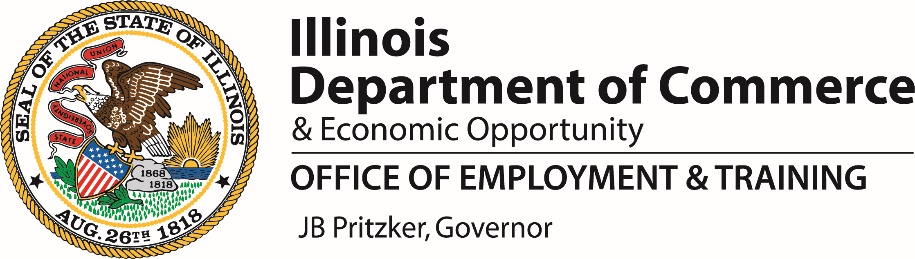 Webinar Agenda
Topic: Government Benefits for Separating Employees
Agencies Presenting:
Illinois Department of Commerce  
Chicago Cook Workforce Partnership 
US Department of Labor, Employee Benefits Security Administration 
Illinois Department of Employment Security
[Speaker Notes: Hi everyone, I’m Tom Mraz from the Illinois Department of Commerce.

 Welcome to the Webinar! We will try to finish up in under an hour.

The 4 agencies on the screen are here to update you on resources available to separating employees. There are no fees, as the resources are funded by your federal taxes.
  
The agencies will present in this order and presenters will introduce themselves.

Please put your questions in the Chat Pod or write them down and we’ll address them at  the end. 			(Turn the Page)]
r
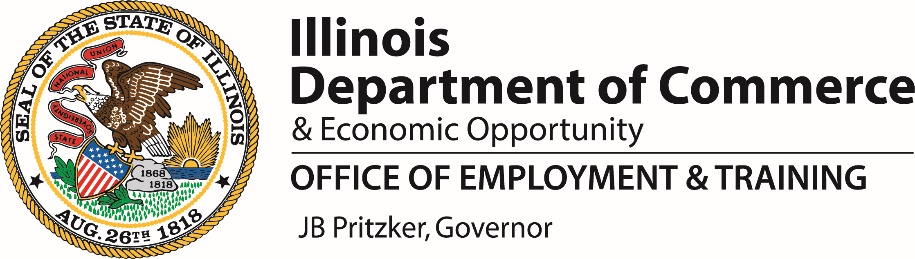 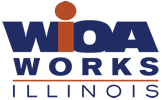 Little known fact: Employers pay for UI—not your taxes!
Workforce Innovation Opportunity Act (federal program)
Covers Adults, Youth, Dislocated Workers & their Spouses
Dislocated Worker—laid off through no fault of their own
Window of Eligibility: Separation Date to next Hire Date
Recorded Webinar & handouts found on your Web page:
https://www.illinoisworknet.com/adlerplanetarium
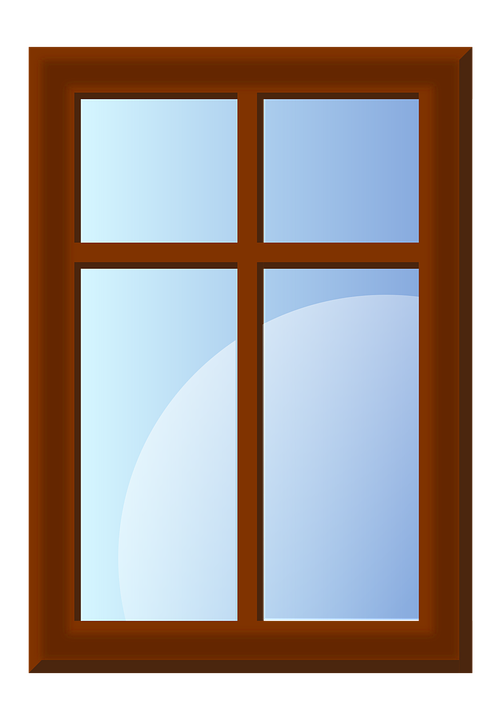 [Speaker Notes: Little known fact: Unemployment Insurance is funded by Employers, (not by your taxes). 

The main Law that governs workforce benefits is called the “Workforce Innovation and Opportunity Act” or WIOA. Sometimes we say “we-oh-wah” and we mean WIOA.

WIOA covers Adults, Youth, Dislocated Workers, and Spouses of Dislocated Workers. A Dislocated Worker is anyone laid off through no fault of their own. At separation we  become a DWs and that makes us automatically eligible for certain benefits. Workers leaving before the separation date are not laid off and eligibility must be determined. 

You’ll have a Window of Eligibility (separation date to next hire date) when you can utilize the WIOA services, including a no cost training grant — but you do have to take the first step and attend a WIOA Orientation. More on that later. 

Notice the link on the bottom—This goes to your Web page, so write it down. There you’ll find the handouts for this Webinar, a Webinar recording (goes up in 1-2 days), a job fair calendar, employment videos, and a Dislocated Worker Survey, which helps us budget funds. Please take a moment to fill it out. 

The US is covered by Local Workforce Areas for funding. The LWA with the greatest amount of resources (after LA) is the Chicago Cook Workforce Partnership. They’re next:]